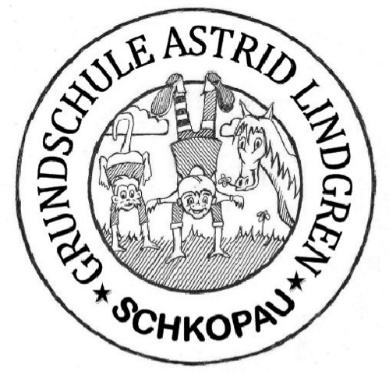 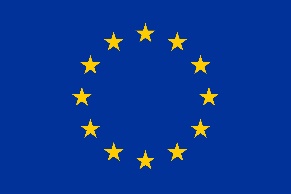 „Mirror Mirror on the wall „– M²OtheW(09/2017 – 08/2019)
School development concerning inclusion 
 an exchange project of „Astrid-Lindgren“ primary school
structure
What is ERAMUS + ?
What happened until now…
Goals
What will happen ?
Cooperation parents - school
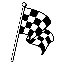 program for education, youth and sport of European Union
= exchange program of „Astrid-Lindgren“ primary school between…
1. What is ERAMUS + ?
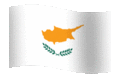 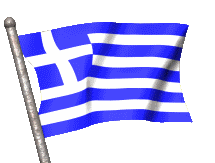 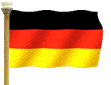 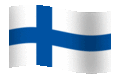 topics 

	
	„inclusion“ 		„active citizenship“ 

title = „Mirror, mirror on the wall“

running time: 	01. 09. 2017 -  31.08.2019
1. What is ERAMUS + ?
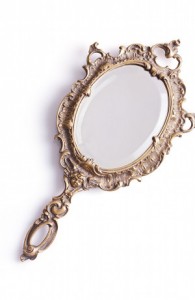 http://www.astrolymp.de/magische-spiegel/
European further education: “school development concerning inclusion“ 
many open questions about „inclusion“

How do other countries deal with the idea of inclusion?









 development of a concept , plan for 2 years  &  application

 application was successful (leading school)
2. What happened until now…
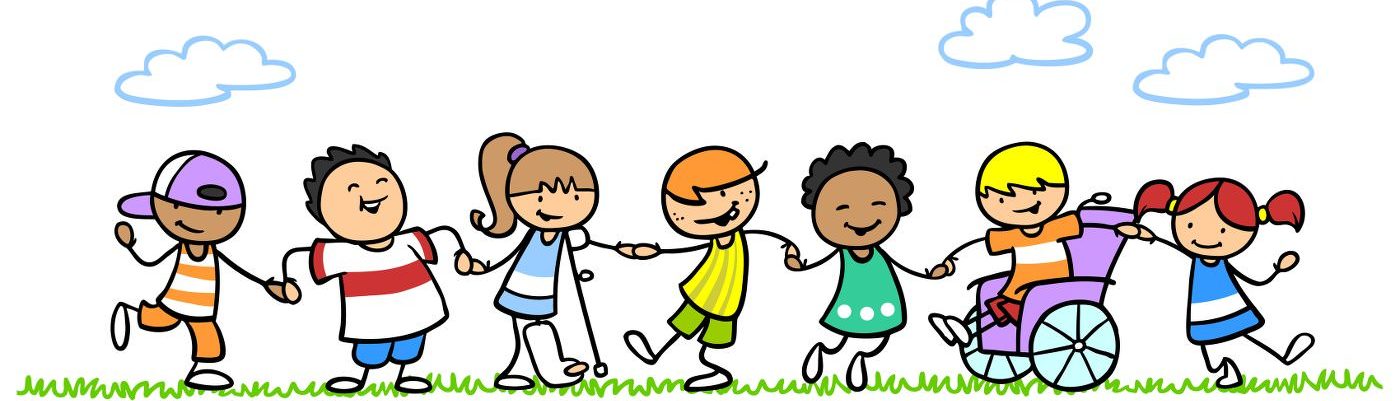 http://inklusion-wenn-dann-richtig.de/Startseite/
reflection / development for the purpose of children
chance & enrichment for pupils, teachers, parents & public
3. goals
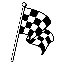 Why an exchange project at the age of primary school children ?
http://www.dw.com/de/%C3%BCber-den-tellerrand-schauen/l-19264871
confirmation for own actions
exchange on country level
concept / plan for 2 years




		activities 					mobility
	(all members of project)			(We go travelling.)
4. What will happen?
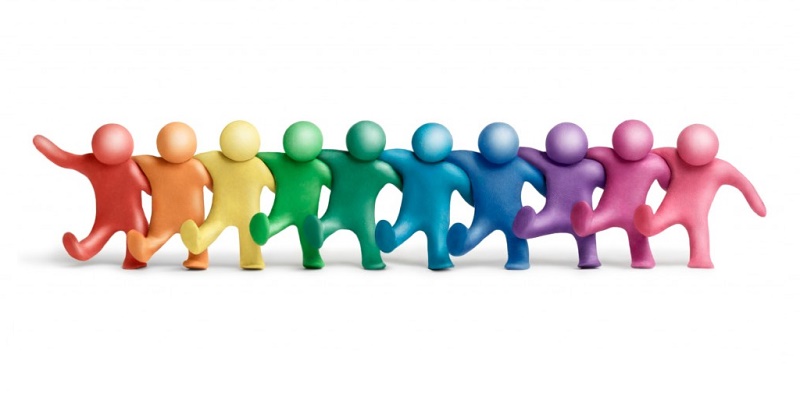 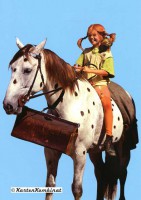 http://bookboon.com
http://www.grusskartenkaufen.de
activities for all pupils : 

 initiation of an active participation at social life
„special needs“– practical initiation/implementation 
    of the idea of inclusion
active English learning (Skype-meetings, correspondences, visit of exchange country…)
Project days (see plan at information corner)
Creation of an audiobook
Establishment of a presentation corner
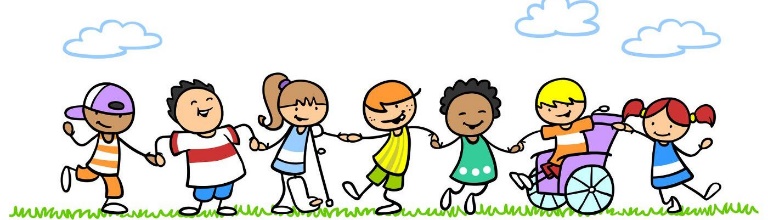 4. What will phappen?conceptfor 2 years
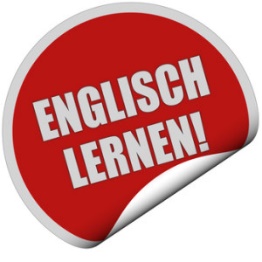 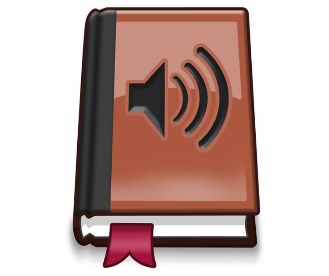 mobility:
        
01.10.-05.10.2017           in Greece   	            3 teachers

19.03.-25.03.2018           in Finland              3 teachers & 4 pupils 

24.09.-29.09.2018           in Germany            only teachers

17.02.-23.02.2019           in Cyprus            3 teachers & 4 pupils

19.05.-25.05.2019           in Germany            teachers  & pupils      			    (final meeting)
4. What will happen?concept for 2 years
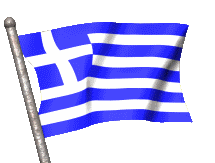 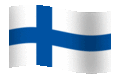 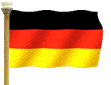 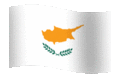 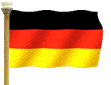 5. cooperation parents-schoolfeedback of parents
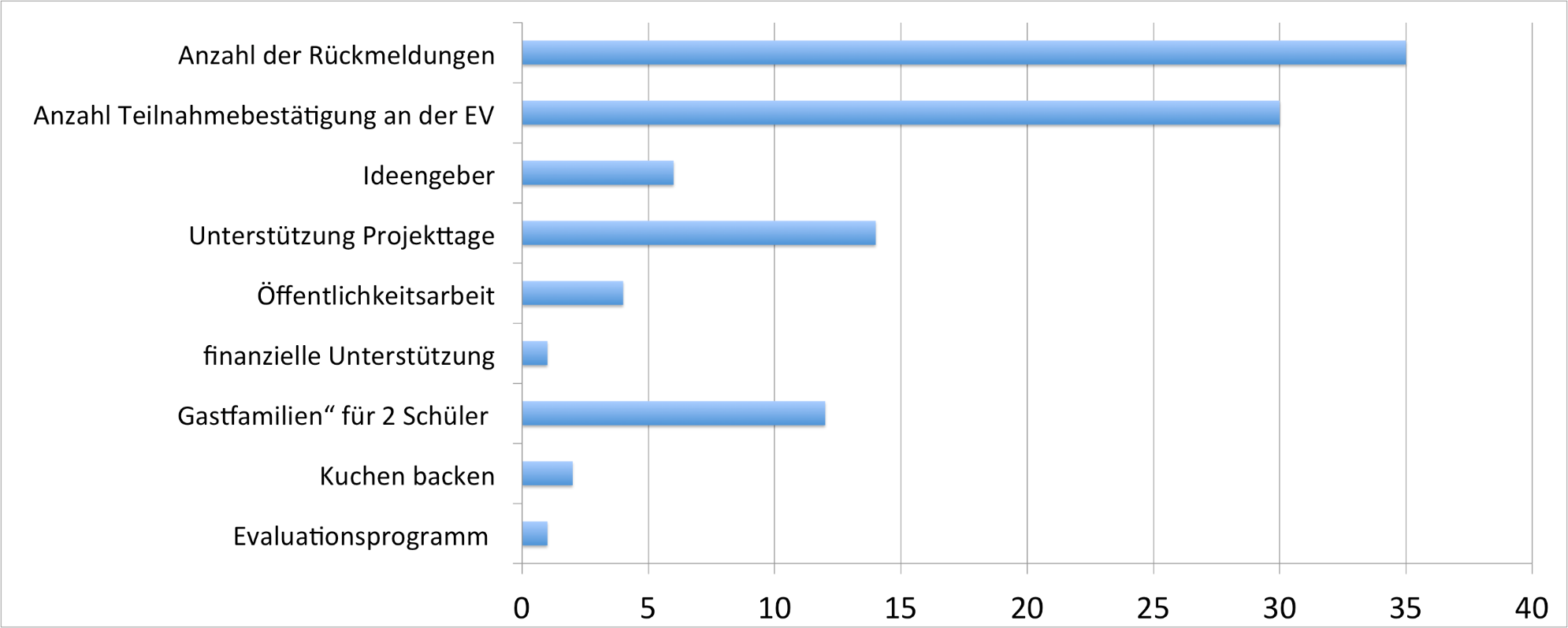 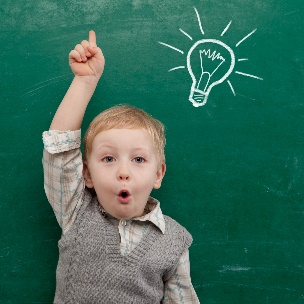 as „idea givers“ 


Implementation of transnational meetings 
for example spare time activities, accommodation, transfer, sightseeing, political/public institutions for example Parliament


support at project days

 

for example report about holiday experiences, cooking/baking, plants/animals, language, celebrations
5. cooperation parents-schoolopen questions
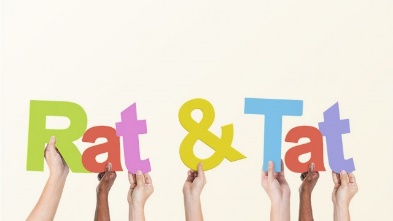 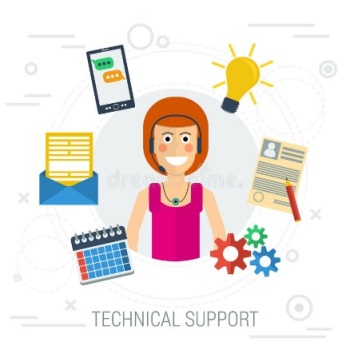 technical support

set up of a Homepage, eTwinning/ Skype, evaluation


public relation

foreign language correspondence
for example translations, contact with print media
5. cooperation parents-schoolopen questions
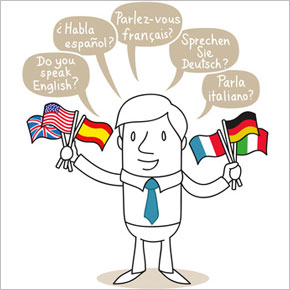 financial support 

support of sponsors 
for example for final celebration, accounting

„host families“ 

accommodation for exchange students/teachers 
(19.05.-25.05.2019)
5. cooperation parents-schoolopen questions
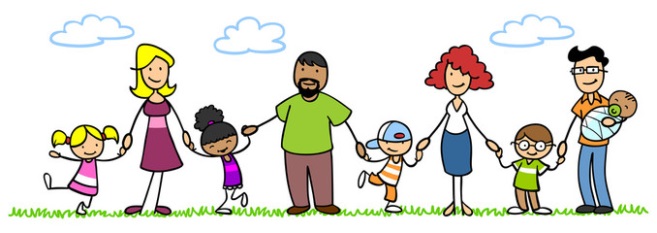 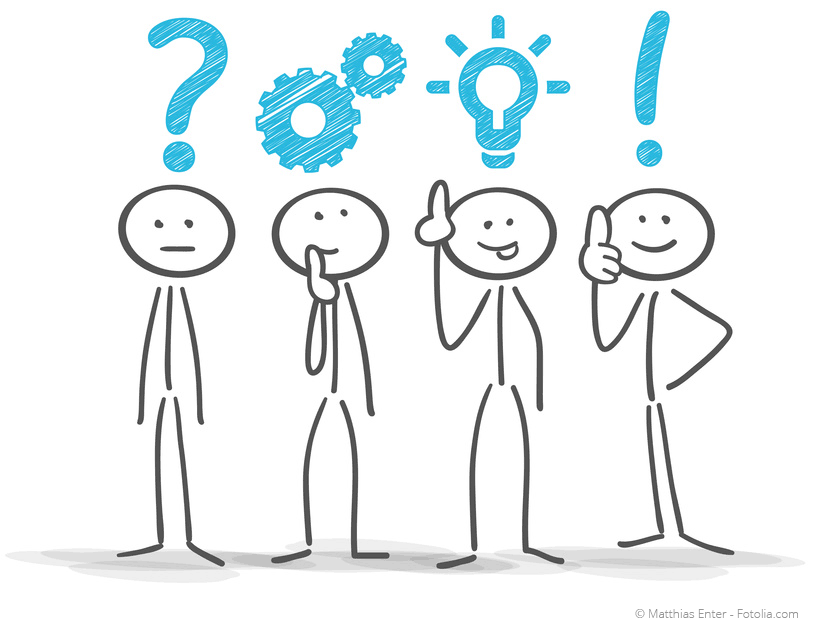 How is the project financed? 
 financial support by EU – Etat :
 
500,00 € per month for purchases, plus airfare flat rate, exklusive food costs

exchange: holiday destinations, program/procedure on site (short term announcement), no participation of parents

Mailfriendships (see first project day)

???
5. cooperation parents-school


open questions
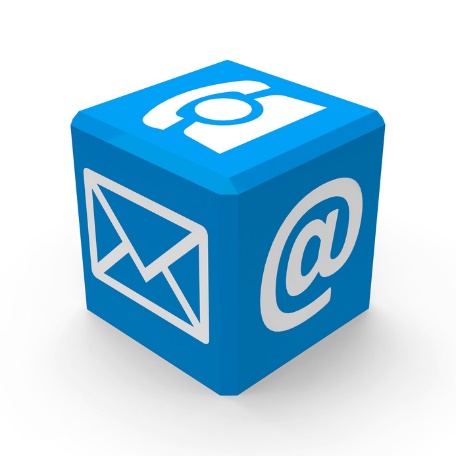 contact via e-mail: 
erasmus-lindgren@t-online.de 

Homepage
	     http://www.grundschule-lindgren.de/

presentation corner

„Round Table“ (exchange of experiences) – January and May 2018

Contact list of parents
5. cooperation parents-schoolcontact
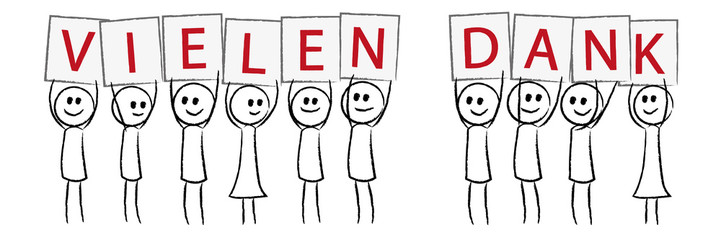 https://eu.fotolia.com